Министерство образования Республики Башкортостан
государственное автономное профессиональное образовательное учреждение
 Уфимский колледж предпринимательства, экологии и дизайна
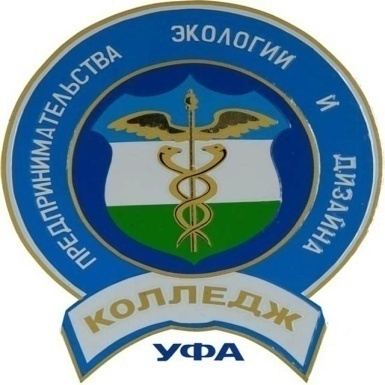 Методическая разработка  урока на тему НАЛОГООБЛОЖЕНИЕ СУБЪЕКТОВ МАЛОГО БИЗНЕСА. «Расчет налога на добавленную стоимость»Специальность 38.02.04 Коммерция (по отраслям)(ГРУППОВОЙ ПРОЕКТ)
Иссенская Нина Васильевна, преподаватель
                                                 Искандарова Эльвира Шамильевна,  преподаватель
                                                 Миннигалеева Аделия Маратовна, преподаватель
                                                 Мухамадиева Лиана Робертовна, преподаватель
                                                 Мухамедьярова Сулпан Хабировна, преподаватель
                                                 Скоблик Елена Николаевна, преподаватель
                                                 Рахманкулова Альмира Явдатовна, преподватель
МДК 02.01 Финансы, налоги и налогообложение
Тема раздела:  Налоги и налогообложение
Тема урока:  Расчет налога на добавленную стоимость
Педагогическая технология: технология проблемного обучения
Тип урока: практическая работа
Педагогические цели урока:
1.Обучающая: 
- закрепить ранее изученные учебные материалы  по теме «Применение методики расчета НДС» 
- сформировать умения и навыки по расчету налога на добавленную стоимость; 
 2. Воспитательные:
- ориентация обучающихся на приобретаемую профессию;
- воспитание положительного отношения к знаниям;
- формирование умений работать в коллективе, оказывать взаимопомощь товарищам
3.Развивающие:
- формирование умений реализации новых способов действий;
- развитие логического и аналитического мышления;
- познавательной активности
4. Самообразовательные: 
- самоорганизация труда и самопрезентация деятельности;
-реализация  возможности обучающихся  проявить профессиональные качества  при формировании профессиональных компетенции по  выбранной специальности.
2.Формирование профессиональных компетенций:
ПК 2.9
  Проводить денежные расчеты
  уметь: 
- пользоваться нормативными правовыми документами в области  налогообложения, регулирующими механизм и порядок налогообложения;
- рассчитывать основные налоги;
 
знать: 
- основные положения налогового законодательства;
- функции и классификацию налогов;
- организацию налоговой службы;
- методику расчета основных видов налогов;
Технологическая карта урока         «Расчет налога на добавленную стоимость»
I этап. Организационный момент
- Адаптация обучающихся  к уроку.
- Сообщение темы урока.  
Преподаватель: совместно с обучающимися формулирует цели и задачи учебного занятия.
Тема урока « Расчет  налога на добавленную стоимость». 
- закрепить ранее изученные учебные материалы  по теме «Применение методики расчета налога на добавленную стоимость»; 
- сформировать умения и навыки по расчету налога на добавленную стоимость
II этап. Мотивация студентов на урок
Налог на добавленную стоимость сегодня является одним из наиболее значимым и трудным для понимания и уплаты налогом.
По этому налогу возникает много споров между налогоплательщиками и налоговыми органами.
 При уплате НДС налогоплательщики часто допускают ошибки и неточности, что приводит к налоговым санкциям.
Вопросы:
Какова экономическая сущность НДС?
Кто является налогоплательщиком НДС и как предоставляется освобождение от исполнения обязанностей налогоплательщика?
Что является объектом обложения НДС?
Какие применяются ставки НДС?
Что является налоговым вычетом по НДС и каков порядок его применения.
Как определяют налоговый период и сроки перечисления налога в бюджет?
III этап: Выполнение практической части урока
Задание №1.
Условие : В течение налогового периода  организация реализовала продукцию на 490 тыс. руб. без НДС. Организация построила хозяйственным способом для собственных нужд гараж – стоимость СМР составила 100 тыс.руб. без НДС. Организация приобрела товарно-материальных ценностей на 175 тыс.руб. (с НДС). Продукция облагается по ставке 18%.
    Рассчитайте сумму НДС, подлежащую уплате в бюджет.

1 задание выполняется  совместно.
Задание №2. Для самостоятельного выполнения
1.  Комбинат для исчисления НДС за январь текущего года по реализации хлеба имеет следующие данные:





Требуется определить расчеты организации с бюджетом  по НДС.
IV. Подведение итогов 
                  
- Подсчитать  баллы. 
- Подводится  итог по результатам ответов обучающихся.
V. Рефлексия
Обучающимся предлагается заполнить индивидуальный оценочный лист.
VI. Заключительный этап.
Домашнее задание:
	На следующем занятии мы с вами будем заполнять налоговую декларацию по НДС. Подготовьте, пожалуйста, бланк налоговой декларации по НДС. Информацию можете найти на официальном сайте Управление ФНС  России по РБ    https://www.nalog.ru/rn02/ Раздел НДС – 2017
 (О внесении изменений в законодательство с 2015 года – расширенное электронное взаимодействие, новая декларация по НДС и т.д. Направлено по системе для доведения до налогоплательщиков письмом № ЕД-4-15/24519@ от 27.11.2014 «Информационная кампания»)
САПСИБО ЗА ВНИМАНИЕ